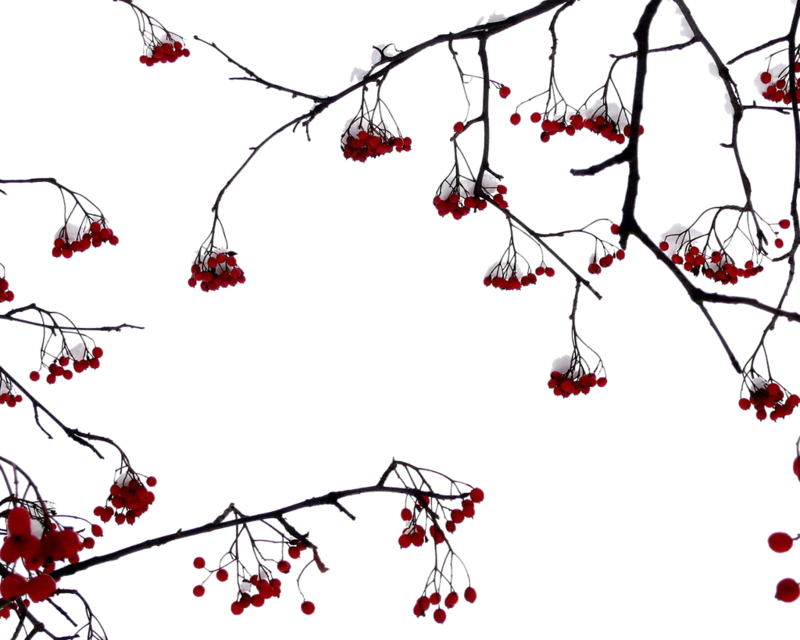 «Рябина для снегиря»презентация к занятию
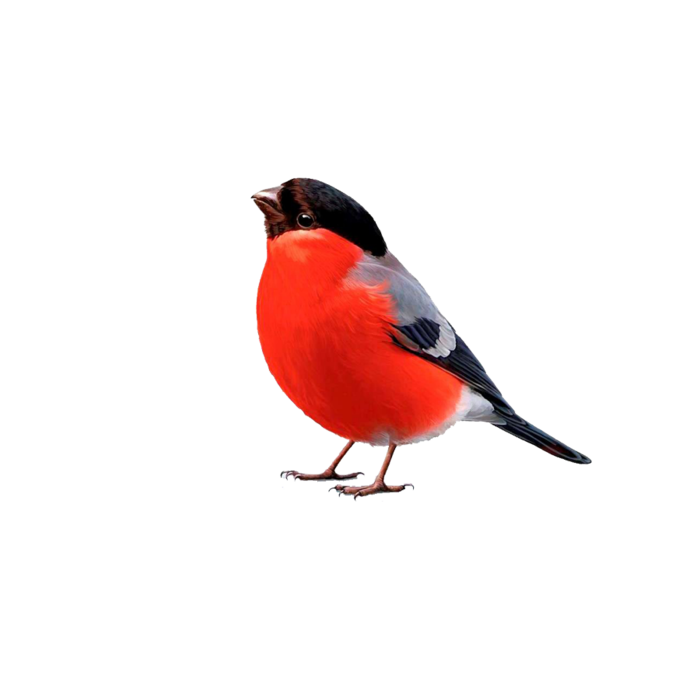 Подготовила воспитатель: Старицына Е.В.
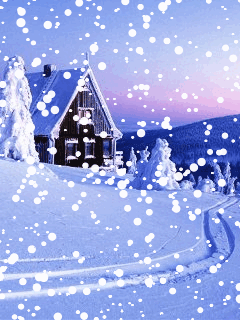 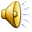 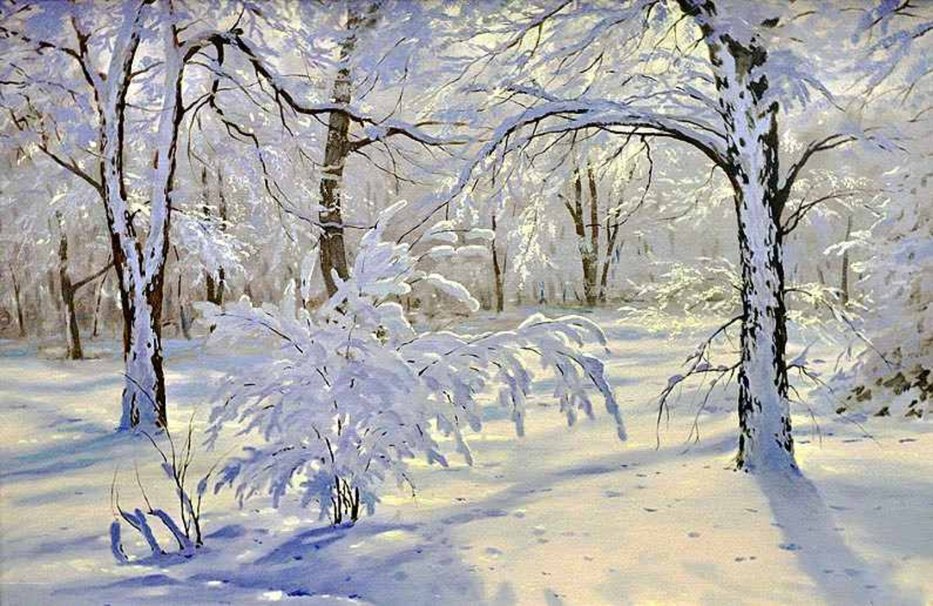 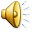 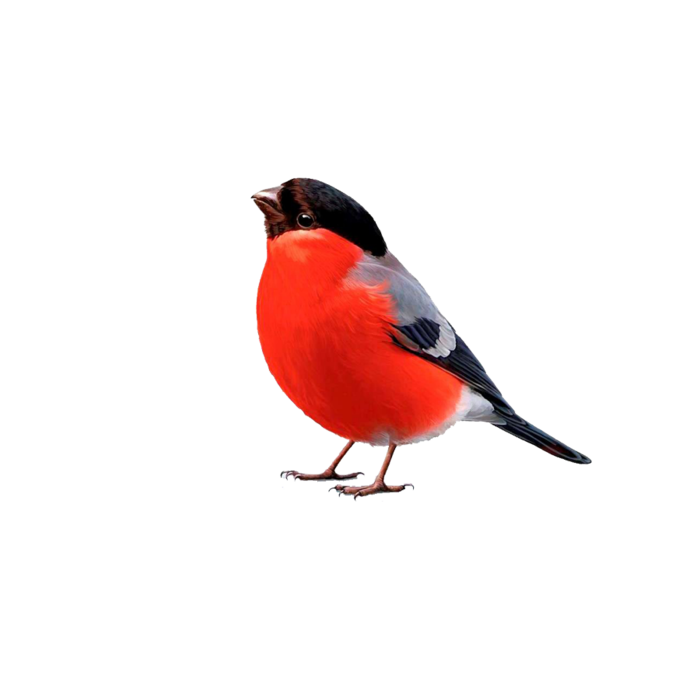 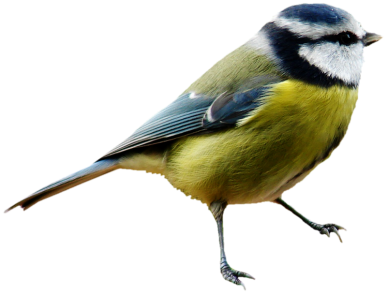 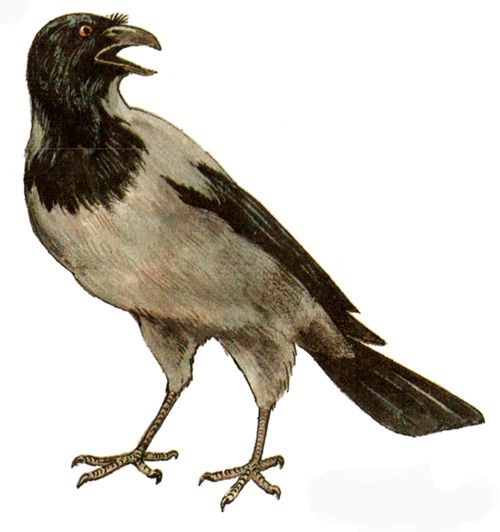 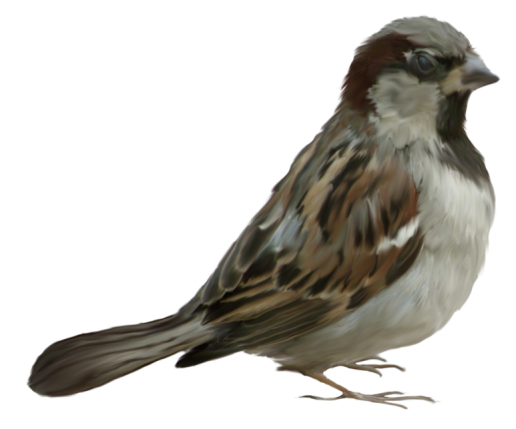 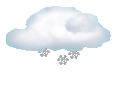 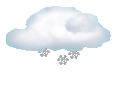 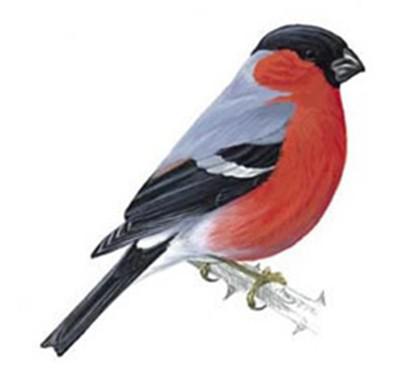 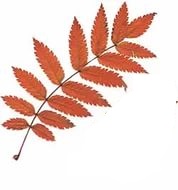 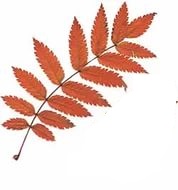 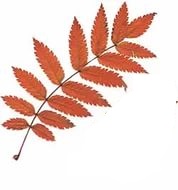 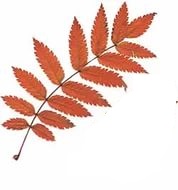 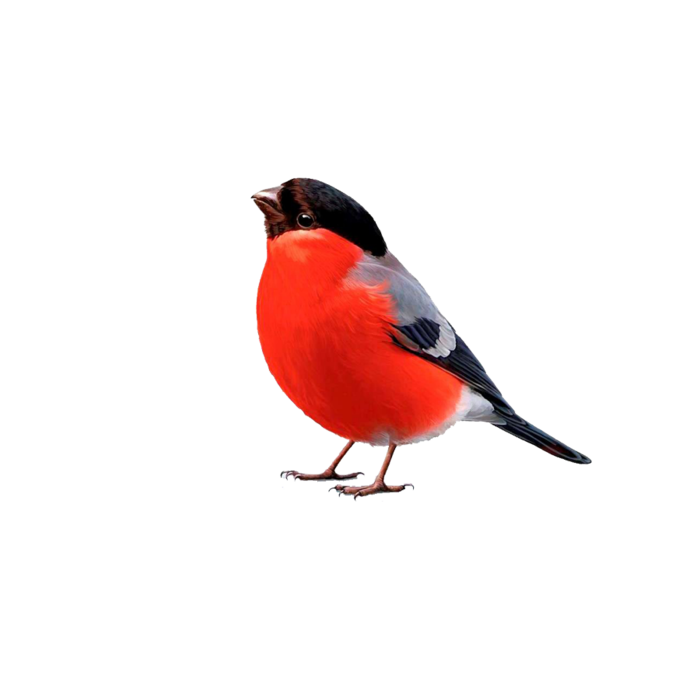 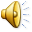 Спасибо  ребятки!!